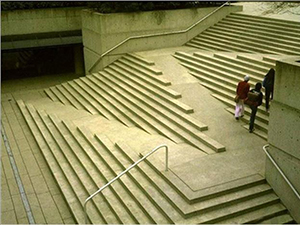 Conception universelle des apprentissages
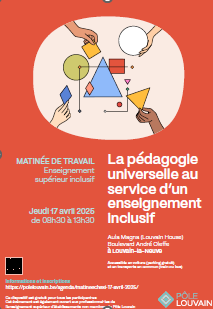 Etudiant·e·s en situations de handicaps, troubles et maladies depuis 2015 en Communauté française
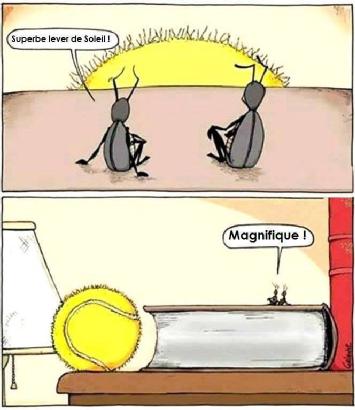